Exposure  to
PHYSICAL HAZARDS
Noise
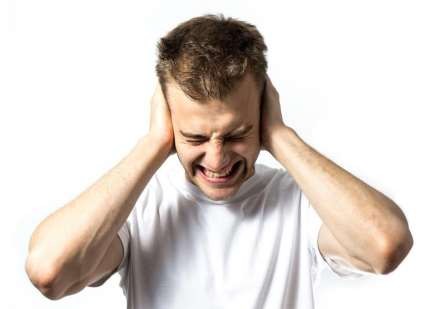 Prof. Ashraf Zaghloul
Impairment تلف :	any	loss	or	abnormality of psychological  
physiological or anatomical structure or function.
أي خسارة في البنية أو الوظيفة النفسية أو الفيزيولوجية أو التشريحية.
Disability: عجزany restriction or lack of ability to perform an  activity in the manner or within the range considered normal for a  human being. (resulting from an impairment)
أي قيد أو نقص في القدرة على أداء نشاط بالطريقة أو ضمن النطاق الذي يعتبر طبيعيًا للإنسان. (ناتج عن ضعف)

Handicap: اعاقة	a disadvantage for a given individual that limits or
prevents the fulfillment of a role that is normal
عيب لفرد معين يحد أو يمنع أداء دور طبيعي

Impairment refers to a problem with a structure or organ  of the  body; Disability is a functional limitation with regard to a particular  activity; and Handicap refers to a disadvantage in filling a role in life  relative to a peer group.
يشير الضعف إلى مشكلة في بنية أو عضو في الجسم ؛ الإعاقة هي قيد وظيفي فيما يتعلق بنشاط معين ، والإعاقة تشير إلى عيب في ملء دور في الحياة بالنسبة لمجموعة الأقران.
Prof. Ashraf Zaghloul
Noise لاضوضاء
Definition: Noise is any unwanted or undesirable sound.
الضوضاء هي أي صوت غير مرغوب فيه أو غير مرغوب فيه.
Auditory field lies between 20-20000 hertz (Hz) or cycles per  second. If noise is below the lower level of normal hearing  (below 20 Hz) it is called infra sound but if the noise above the  upper limit of normal hearing (above 20 kHz) it is called  ultrasound.
Save translation
يقع المجال السمعي بين 20-20000 هرتز (هرتز) أو دورات في الثانية. إذا كانت الضوضاء أقل من المستوى الأدنى للسمع الطبيعي (أقل من 20 هرتز) فإنها تسمى بالأشعة تحت الحمراء ولكن إذا كانت الضوضاء أعلى من الحد الأعلى للسمع الطبيعي (فوق 20 كيلو هرتز) فإنها تسمى الموجات فوق الصوتية.
Prof. Ashraf Zaghloul
The	Sound Wave
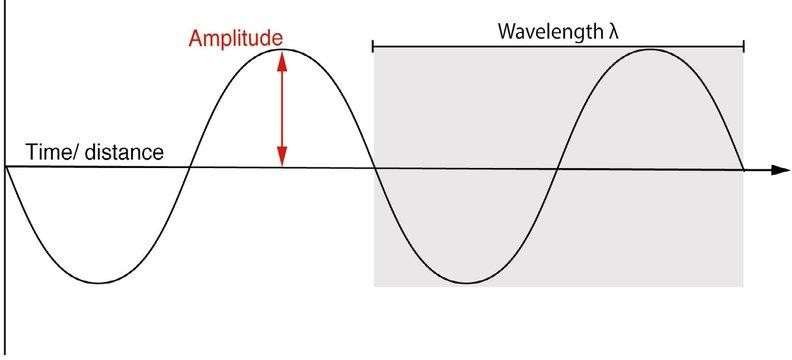 Prof. Ashraf Zaghloul
Noise لاضوضاء
Exposure to noise occurs in the following occupations:
يحدث التعرض للضوضاء في المهن التالية
-Weavingonالنسيج.
Hammering of metals. طرق المعادن
Military exposure due to explosions and shooting.
التعرض العسكري لانفجارات وإطلاق نار
Building and construction. البناء والتشييد
Aviation. طيران
Prof. Ashraf Zaghloul
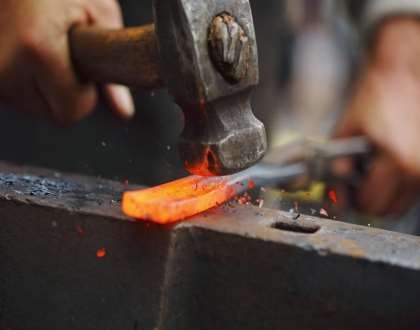 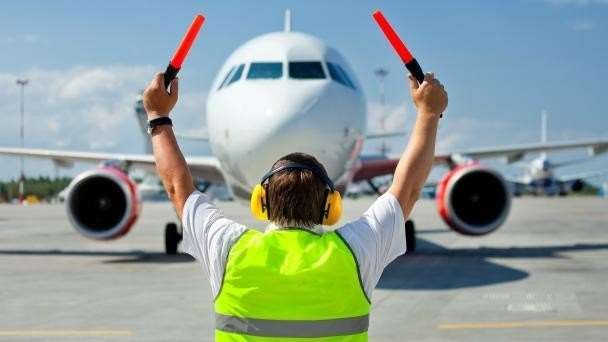 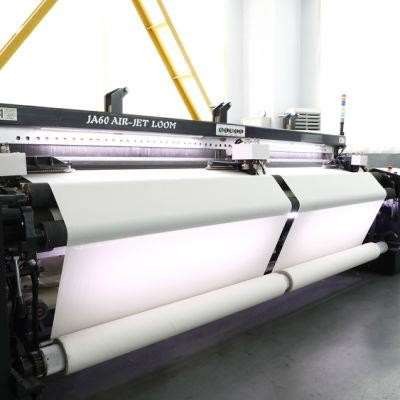 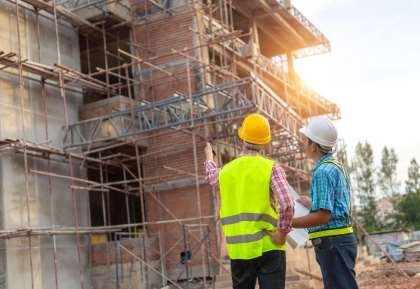 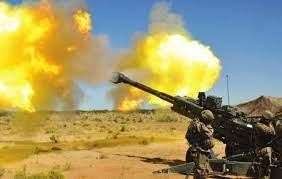 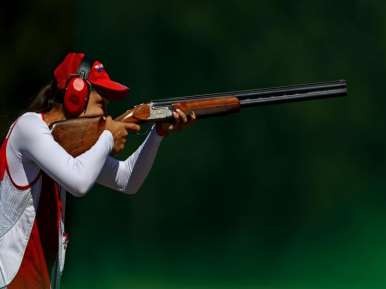 Prof. Ashraf Zaghloul
Physiology
The biological effect of impulse noise is different from continuous  noise in that:Translation is too long to be saved
يختلف التأثير البيولوجي للضوضاء النبضية عن الضوضاء المستمرة في ذلك
The inner ear in continuous noise is partially protected by the  acoustic reflex triggered by noise > 90 dB, leading to contraction of  the middle ear muscles (the stapedius and tensor tympani) and  thus stiffen the conducting system and make it more resistant to  sound entry.
تتم حماية الأذن الداخلية في حالة الضوضاء المستمرة جزئيًا عن طريق الانعكاس الصوتي الناتج عن الضوضاء> 90 ديسيبل ، مما يؤدي إلى تقلص عضلات الأذن الوسطى (العضلة الرئوية وموترة الطبل) وبالتالي تقوية نظام التوصيل وجعله أكثر مقاومة لدخول الصوت
Prof. Ashraf Zaghloul
But in case of impulse noise it is delayed in onset depending on  sound intensity for a period of 1/2 - 1 1/2 minutes
ولكن في حالة الضجيج النبضي يتأخر في الظهور اعتمادًا على شدة الصوت لمدة 1/2 - 1 1/2 دقيقة

High	intensity	impulse	noise	(explosions)	penetrates	the  cochlea before the reflex has been neurally activated.
تخترق الضوضاء النبضية عالية الكثافة (الانفجارات) القوقعة قبل تنشيط المنعكس عصبيًا.

Therefore	impact	noise	>	140	dB	may	cause	immediate	and  irreversible hearing loss.
لذلك فإن تأثير الضوضاء> 140 ديسيبل قد يتسبب في فقدان السمع الفوري وغير القابل للعلاج.
Prof. Ashraf Zaghloul
General Class of Noise Exposure
There are three general classes into which occupational noise  exposure may be grouped. هناك ثلاث فئات عامة يمكن تصنيف التعرض للضوضاء المهنية فيها.
Continuous noiseضوضاء مستمرة :
Normally defined as broadband sound of approximately constant level to  which an employee is exposed for a period of eight hours per day or 40 hours  a week.
يُعرَّف عادةً بأنه صوت النطاق العريض بمستوى ثابت تقريبًا يتعرض له الموظف لمدة ثماني ساعات يوميًا أو 40 ساعة في الأسبوع.
Intermittent noiseضوضاء متقطعة:
This may be defined as exposure to a given broadband sound pressure level  several times during a normal working day
يمكن تعريف ذلك على أنه التعرض لمستوى ضغط صوت عريض النطاق معين عدة مرات خلال يوم العمل العادي
Prof. Ashraf Zaghloul
3. Impact (impulse) type noise ضوضاء نوع التأثير (النبضي) :
Is a sharp burst of sound. A sophisticated instrumentation is  necessary to determine the peak levels for this type of noise.هو انفجار حاد للصوت. من الضروري وجود أجهزة متطورة لتحديد مستويات الذروة لهذا النوع من الضوضاء
Prof. Ashraf Zaghloul
Effects of noise
Auditory effect: HEARING	LOSS. التأثير السمعي: فقدان السمع. 
Non auditory effects التأثيرات غير السمعية :
The basis of these effects is grounded in the stress response to noise which lead  to release of adrenocortical hormones and sympathomimetic mediators.
يرتكز أساس هذه التأثيرات على استجابة الإجهاد للضوضاء التي تؤدي إلى إطلاق هرمونات قشر الكظر والوسطاء الودي.

1- The heart rate increased and rise of blood pressure occurs. زيادة معدل ضربات القلب ويحدث ارتفاع في ضغط الدم. 
2- The respiratory rate often increased. زيادة معدل التنفس في كثير من الأحيان 
Noise can affect the performance of psycho-motor tasks and decrease  the work efficiency.
يمكن أن تؤثر الضوضاء على أداء المهام الحركية وتقلل من كفاءة العمل
Disturbance of sleep quality and quantity. اضطراب نوعية النوم وكميته.
Prof. Ashraf Zaghloul
The severity of occupational deafness  is related to:ترتبط شدة الصمم المهني بما يلي:
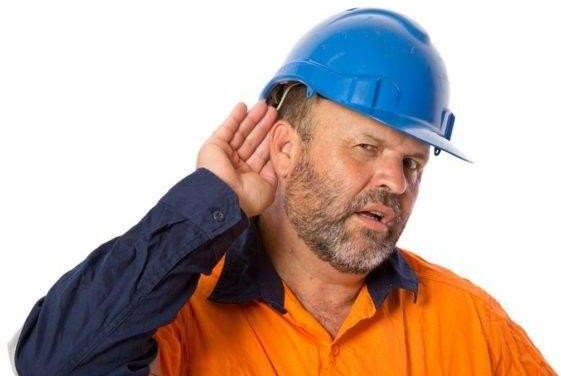 1- The duration of exposure. مدة التعرض
2- The intensity of the sound. شدة الصوت
The frequency of sound waves تردد الموجات الصوتية..
The type of noise either continuous noise or impact noise  which is more dangerous نوع الضوضاء إما ضوضاء مستمرة أو ضوضاء تأثير وهي أكثر خطورة.
Personal susceptibility الحساسية الشخصية.
Individual age العمر الفردي.
Prof. Ashraf Zaghloul
What is dB and frequency?
dB and frequency are terms to describe sound level and  the number of cycles of a sound wave in one second  والتردد هما مصطلحان لوصف مستوى الصوت وعدد دورات الموجة الصوتية في ثانية واحدةdB
Decibel Meter
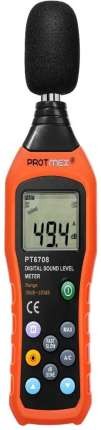 A decibel meter is a measuring instrument used to  assess noise or sound levels by measuring sound  pressure. Often referred to as a sound pressure level  (SPL) meter, decibel (dB) meter, noise meter or noise  dosimeter, a sound level meter uses a microphone to  capture sound
مقياس الديسيبل هو أداة قياس تستخدم لتقييم الضوضاء أو مستويات الصوت عن طريق قياس ضغط الصوت. غالبًا ما يشار إليه بمقياس مستوى ضغط الصوت (SPL) أو مقياس ديسيبل (ديسيبل) أو مقياس الضوضاء أو مقياس جرعات الضوضاء ، يستخدم مقياس مستوى الصوت ميكروفونًا لالتقاط الصوت

Frequency denotes the number of waves passing a point  in a second and correlates subjectively with pitch. التردد يشير إلى عدد الموجات التي تمر بنقطة في الثانية ويرتبط بشكل شخصي مع درجة الصوت.
Prof. Ashraf Zaghloul
The human ear can detect sound pressure  variations from the finest noise to powerful  stimuli (roughly 0 – 120 dB) يمكن للأذن البشرية اكتشاف اختلافات ضغط الصوت من الضوضاء الخافتة إلى المحفزات القوية (تقريبًا 0-120 ديسيبل)
The	most	important	range	of	human	speech	reception	is  between 500 – 3000 Hz and because isolated pure tone waves
seldom occur in nature, the cochlea have the ability to analyze  complex sound waves.
 النطاق الأكثر أهمية لاستقبال الكلام البشري هو ما بين 500 - 3000 هرتز ولأن موجات النغمة النقية المعزولة نادرًا ما تحدث في الطبيعة ، فإن القوقعة لديها القدرة على تحليل الموجات الصوتية المعقدة.
Prof. Ashraf Zaghloul
Noise Induced Hearing Loss (NIHL)
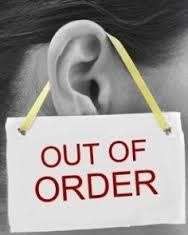 May be acute (secondary) to loud impulse  noise. Save translation
قد يكون حادًا (ثانويًا) إلى ضوضاء النبضات الصاخبة.

May be chronic due to long term repeated  exposure to hazardous noise levels.
قد يكون مزمنًا بسبب التعرض المتكرر طويل المدى لمستويات الضوضاء الخطرة.
Prof. Ashraf Zaghloul
Acute Acoustic Trauma (AAT)الصدمات الصوتية الحادة
Noise level in the range of 140 – 160 dB in military service  accounted for 45% of cases of AAT and about 1 in 4 have bilateral  damage to both middle and inner ear.
يمثل مستوى الضوضاء في النطاق 140-160 ديسيبل في الخدمة العسكرية 45 ٪ من حالات AAT وحوالي 1 من كل 4 له أضرار ثنائية في كل من الأذن الوسطى والداخلية
Signs and symptoms:
Hearing loss, pain and tinnitus. فقدان السمع والألم وطنين الأذن
Tinnitus may be the complaint and not the hearing loss. قد يكون طنين الأذن هو الشكوى وليس فقدان السمع
Prof. Ashraf Zaghloul
On physical examination:
The ear is usually normal unless the tympanic membrane is ruptured which occur in 30%  of cases. عادة ما تكون الأذن طبيعية ما لم يتمزق الغشاء الطبلي والذي يحدث في 30٪ من الحالات
	Damage to the cochlea, vestibular system and ossicles of middle ear may also occur in  30% of cases. قد يحدث أيضًا تلف في القوقعة والجهاز الدهليزي وعظميات الأذن الوسطى في 30٪ من الحالات

Audiometric testing reflects:
Conductive hearing loss secondary to the rupture of the tympanic membrane,
disruption of ossicles and mechanical damage to the oval window.
فقدان السمع التوصيلي الثانوي ناتج عن تمزق الغشاء الطبلي ، وتمزق العظميات والأضرار الميكانيكية للنافذة البيضاوية

Sensorineural hearing loss from cochlear hair cell disruption.
Higher frequency pure tone hearing loss with frequencies between 4000 and 8000 HZ most
affected. فقدان السمع الحسي العصبي الناتج عن اضطراب خلايا الشعر في القوقعة.فقدان السمع ذو النغمة النقية بتردد أعلى بترددات تتراوح بين 4000 و 8000 هرتز أكثرمتأثر.
Prof. Ashraf Zaghloul
When both bone and air conduction are decreased → this indicates  Sensorineural hearing loss. عندما ينخفض كل من التوصيل العظمي والهوائي ، فإن هذا يشير إلى ضعف السمع الحسي العصبي
When air conduction loss exceeds bone conduction loss (condition  called air bone gap), this indicates conductive loss. عندما يتجاوز فقدان التوصيل الهوائي فقد التوصيل العظمي (حالة تسمى فجوة عظم الهواء) ، فهذا يشير إلى فقدان التوصيل

- Weber test with the tuning fork over forehead or front of teeth, the sound  lateralize toward the ear of conductive loss and away from a Sensorineural one.
- اختبار ويبر مع الشوكة الرنانة فوق الجبهة أو أمام الأسنان ، حيث يتجه الصوت نحو الأذن من حيث فقدان الموصل وبعيدًا عن الصوت الحسي العصبي
Prof. Ashraf Zaghloul
Pure Tone Audiometry
Tuning Fork Test
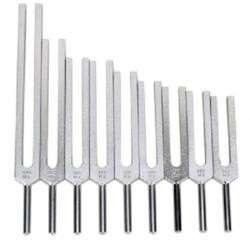 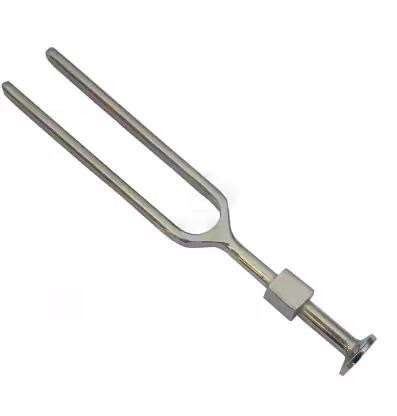 Prof. Ashraf Zaghloul
Rinne’s Test
Normally
air	conduction	is
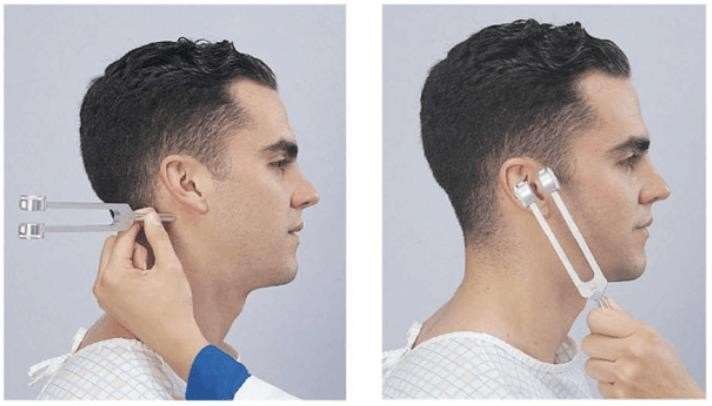 better	than
bone	conduction
(the fork is put on the mastoid)  if	bone	conduction	is	better
this
than	air	conduction,
indicates	conductive	hearing  loss. (over the mastoid)
Prof. Ashraf Zaghloul
Weber’s Test
With the tuning fork (over  forehead) or front of teeth,  the sound lateralize toward  the ear of conductive loss and  away from a Sensorineural  one.

مع الشوكة الرنانة (فوق الجبهة) أو أمام الأسنان ، ينحرف الصوت باتجاه الأذن بفقدان الموصل وبعيدًا عن الصوت الحسي العصبي.
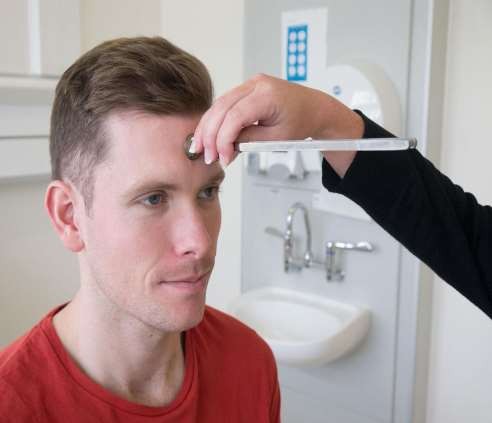 Prof. Ashraf Zaghloul
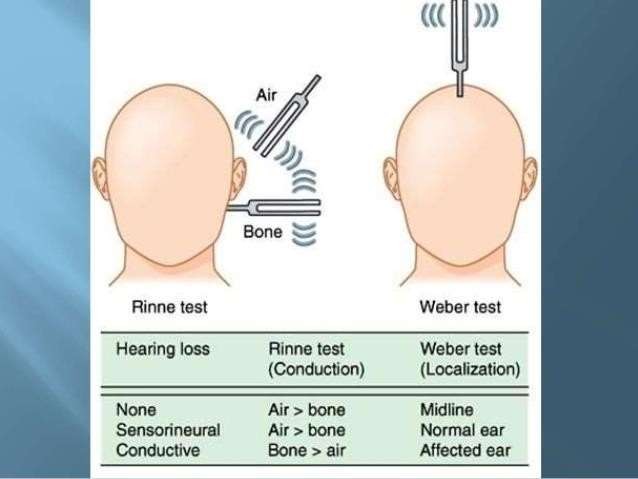 Prof. Ashraf Zaghloul
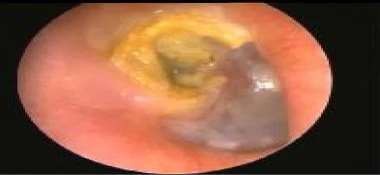 Complications include:

Persistent perforation of tympanic membrane. ثقب مستمر في غشاء الطبلة
Permanent hearing loss. فقدان السمع الدائم
Cholesteatoma (a skin-lined cyst that begins at the  margin of the eardrum and invades the middle ear  and mastoid)
الورم الصفراوي (كيس مبطّن بالجلد يبدأ عند حافة طبلة الأذن ويغزو الأذن الوسطى والخشاء)
Prof. Ashraf Zaghloul
Chronic Noise Induced Hearing Loss
Prolonged exposure to noise primarily damages the inner ear;  especially the hair cells of the organ of corti, cochlear blood  vessels, the striavascualris, the nerve endings associated with the  hair cells are also damaged.
يؤدي التعرض الطويل للضوضاء إلى الإضرار بالأذن الداخلية ؛ خاصة الخلايا الشعرية لعضو القشرة ، الأوعية الدموية القوقعة ، المخطط ، النهايات العصبية المرتبطة بخلايا الشعر تتضرر أيضًا

Initially the basal turn of the cochlea are affected (the area  responsible for perception of higher frequency sound).
في البداية يتأثر الانعطاف القاعدي للقوقعة (المنطقة المسؤولة عن إدراك صوت التردد العالي)

Eventually disruption of the medial and apical areas occurs as  well.
في نهاية المطاف يحدث اضطراب في المناطق الوسطى والقمية أيضًا.
Prof. Ashraf Zaghloul
Pathogenesis of NIHL:
Repeated exposure to loud noise > 85 dB the following changes occur:
التعرض المتكرر للضوضاء الصاخبة> 85 ديسيبل تحدث التغييرات التالية:
Cochlear cell bodies swell and ultimately hair cells are destroyed.
تتضخم أجسام خلايا القوقعة وتدمر خلايا الشعر في النهاية
2. Capillary vasoconstriction in response to loud noise which causes  disruption of blood supply to the basilar membrane and diminished O2  tension and local hypoxia in the cochlea. تضيق الأوعية الشعرية استجابة للضوضاء الصاخبة التي تؤدي إلى تعطيل إمداد الدم للغشاء القاعدي وتناقص توتر O2 ونقص الأكسجة الموضعي في القوقعة
3. Edema and swelling of the afferent nerve endings below the inner hair  cells.
وذمة وتورم في النهايات العصبية الواردة أسفل خلايا الشعر الداخلية
4. Eventually the organ of corti breaks down with separation of segment of  sensory cells from the basilar membrane leading to elimination of the  sensory structure and replacement by a single flat cell layer.
في النهاية ينهار عضو القشرة مع فصل جزء من الخلايا الحسية عن الغشاء القاعدي مما يؤدي إلى القضاء على البنية الحسية والاستعاضة عنها بطبقة خلية واحدة مسطحة
5. In fact these effects are due to combination of mechanical, metabolic  and vascular effects of the loud noise.
في الواقع ، ترجع هذه التأثيرات إلى مزيج من التأثيرات الميكانيكية والاستقلابية والأوعية الدموية للضوضاء الصاخبة.
Prof. Ashraf Zaghloul
Signs and Symptoms
People who suffer from Sensorineural hearing loss however do not usually  recognize early changes on their ability to hear.
لكن الأشخاص الذين يعانون من ضعف السمع الحسي العصبي لا يتعرفون عادةً على التغييرات المبكرة في قدرتهم على السمع.
Early complaint of NIHL is difficulty in comprehending speech, especially  in competing background noise which is usually of low frequency, Since  the maximum effect of NIHL occur in the high frequency sound  perceived by basal turn of the cochlea (around 4000 HZ), they hear  vowel sound, better than consonant high pitched sound.
Consonants such as “s,” “h,” and “f.
الشكوى المبكرة من NIHL هي صعوبة فهم الكلام ، لا سيما في ضجيج الخلفية المتنافس الذي عادة ما يكون منخفض التردد ، نظرًا لأن التأثير الأقصى لـ NIHL يحدث في الصوت عالي التردد الذي يتم إدراكه من خلال الدوران الأساسي للقوقعة (حوالي 4000 هرتز) ، فإنهم يسمعون حرف العلة الصوت ، أفضل من الصوت الساكن عالي النبرة.الحروف الساكنة مثل "s" و "h" و "f.

NIHL is frequently accompanied by vertigo and tinnitus which become most bothersome in absent of ambient sound causing inability to sleep at
night or concentrate in a quiet room. 
كثيرا ما يصاحب NIHL الدوار وطنين الأذنالأكثر إزعاجًا في غياب الصوت المحيط مما يسبب عدم القدرة على النوم عندليلاً أو التركيز في غرفة هادئة.
Prof. Ashraf Zaghloul
Prof. Ashraf Zaghloul
Hearing Impairment
Temporary threshold shift (TTS):
Denotes slight and temporary decrease in hearing sensitivity  due to reversible injury to the hair cells.
يشير إلى انخفاض طفيف ومؤقت في حساسية السمع بسبب الإصابة العكوسة لخلايا الشعر

Permanent threshold shift (PTT):
Permanent damage to the hair cell either due to brief exposure  to high intensity sound or due to cumulative effect of long  term exposure to noise.
ضرر دائم لخلية الشعر إما بسبب التعرض القصير للصوت عالي الكثافة أو بسبب التأثير التراكمي للتعرض طويل المدى للضوضاء
Prof. Ashraf Zaghloul
In evaluating a hearing impaired person pure tone  audiometric testing is important.
في تقييم شخص ضعيف السمع ، من المهم إجراء اختبار قياس السمع

During the test, tone levels are increased in volume until the  person recognizes the sound. The dB reading at this time is  recorded and represent hearing threshold at that frequency.
أثناء الاختبار ، تزداد مستويات النغمة في الحجم حتى يتعرف الشخص على الصوت. يتم تسجيل قراءة ديسيبل في هذا الوقت وتمثل حد السمع عند هذا التردد

Threshold levels above 25 dB are abnormal
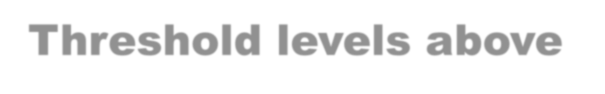 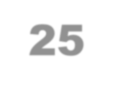 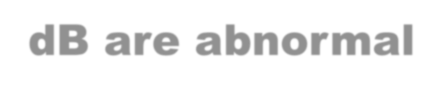 Prof. Ashraf Zaghloul
Hearing handicaps are usually noticed when the threshold  hearing level in important speech frequencies
(500 – 3000 Hz) average > 25dB
عادة ما يتم ملاحظة الإعاقة السمعية عند مستوى السمع في ترددات الكلام المهمة(500-3000 هرتز) المتوسط> 25 ديسيبل

Hearing impairment is considered when either of the following 2  factors are present يؤخذ ضعف السمع في الاعتبار عند وجود أي من العاملين التاليين:

- 40 dB loss in both ears at either 1000 or 2000 Hz.
خسارة قدرها 40 ديسيبل في كلتا الأذنين عند 1000 أو 2000 هرتز.
40dB loss in one ear at both 1000 and 2000 Hz frequencies.
فقدان 40 ديسيبل في أذن واحدة بترددات 1000 و 2000 هرتز
Prof. Ashraf Zaghloul
Hearing conservation programs  (HCP)
They are required where workers are exposed to levels > 85dB.
تكون مطلوبة حيث يتعرض العمال لمستويات> 85 ديسيبل.
The fundamentals of the HCP include:
- Noise level assessment. تقييم مستوى الضوضاء
- Noise control measures. إجراءات التحكم في الضوضاء
- Audiometric monitoring. مراقبة قياس السمع
- Hearing protection devices. أجهزة حماية السمع
- Education and training. التعليم والتدريب
Prof. Ashraf Zaghloul
1 Noise level assessment and noise control measuresتقييم مستوى الضوضاء وإجراءات التحكم في الضوضاء
Ambient noise levels are assessed by sound level meter or  noise dosimeter.
يتم تقييم مستويات الضوضاء المحيطة بواسطة مقياس مستوى الصوت أو مقياس جرعات الضوضاء

- Time weighted average (TWA) 8 dB is the permissible daily  exposure to noise which is 90 dB with an exchange rate of 5  dB for every doubling or halving of the exposure time
المتوسط المرجح بالوقت (TWA) 8 ديسيبل هو التعرض اليومي المسموح به للضوضاء وهو 90 ديسيبل مع معدل صرف قدره 5 ديسيبل لكل مضاعفة أو نصف وقت التعرض
-	(e.g. workers would be permitted only 4 hour exposure to noise at 95 dB and
2 hours only at 100 dB).
(على سبيل المثال ، يُسمح للعمال بالتعرض لمدة 4 ساعات فقط للضوضاء عند 95 ديسيبل وساعتان فقط عند 100 ديسيبل)
Prof. Ashraf Zaghloul
1 Noise level assessment and noise control measures
At work setting where noise exposure is > 90 dB, engineering  controls (such as machinery design, enclosures and noise  control products such as sound absorbents should be  attempted).
في مكان العمل حيث يكون التعرض للضوضاء> 90 ديسيبل ، يجب محاولة استخدام أدوات التحكم الهندسية (مثل تصميم الآلات ، والحاويات ومنتجات التحكم في الضوضاء مثل ماصات الصوت)

Also administrative procedures such as rotating worker and  mandatory use of hearing protective devices are needed.
هناك حاجة أيضًا إلى إجراءات إدارية مثل تناوب العامل والاستخدام الإلزامي لأجهزة حماية السمع
Prof. Ashraf Zaghloul
2 Audiometric Monitoringمراقبة قياس السمع
Periodic audiometric monitoring is a notable example	of an  effective screening test that reduces the risk of occupational
workers	with  audiometry
early	occupational	loss
illness	because  evidenced	by  difficulties.
don’t	complain	of	hearing
تعد المراقبة الدورية لقياس السمع مثالًا بارزًا على اختبار الفحص الفعال الذي يقلل من خطر الإصابة بأمراض مهنية لأن العمال الذين يعانون من فقدان مهني مبكر يتضح من خلال قياس السمع لا يشكون من صعوبات السمع
Prof. Ashraf Zaghloul
3 Hearing Protective Deviceجهاز حماية السمع
There are 3 types: insert, semi-insert, muffs 
هناك 3 أنواع: إدراج ، شبه إدراج ، كاتم صوت
-	Most devices provide 15-30 dB attenuation to noise. When insert  plugs are combined with ear muffs an addition of 15-30 dB  protection is added.
توفر معظم الأجهزة توهينًا قدره 15-30 ديسيبل للضوضاء. عندما يتم دمج سدادات الإدخال مع غطاء للأذن ، تتم إضافة حماية 15-30 ديسيبل
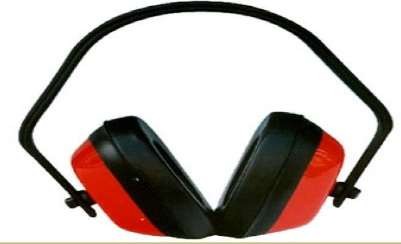 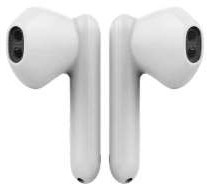 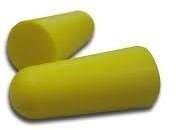 Prof. Ashraf Zaghloul
4 Education & Training Programsبرامج التعليم والتدريب
Is for both managers & employees (especially those with risk  factors) should include nature and consequences of NIHL and  of importance of proper use of hearing protection and  participation on audiometric monitoring.
يجب أن يشمل كل من المديرين والموظفين (خاصة أولئك الذين لديهم عوامل خطر) طبيعة ونتائج NIHL وأهمية الاستخدام السليم لحماية السمع والمشاركة في مراقبة قياس السمع.
Prof. Ashraf Zaghloul